Сесія 5.Вітаємо тебе на п’ятій сеcії!
Вправа «Мій план самодопомоги»
Самодопомога (self-care) – це індивідуальна практика управління власним здоров’ям та добробутом. У своєму найчистішому вияві, це певні ритуали, які будуть допомагати і підтримувати тебе. Виконуючи дію, важливо повністю зануритися в справжній момент – «тут і зараз», і разом з цим приходить прагнення любити і поважати себе. Практика турботи про себе вимагає часу, її слід використовувати якісно і розумно. 
Самодопомога – це не якась універсальна стратегія, це певний план дій з підтримки свого здоров’я. Свій self-care план потрібно побудувати відповідно до своїх потреб. Є різні сфери нашого життя, про які важливо піклуватися, створювати власну практику самодопомоги. Найчастіше визначають такі сфери здоров'я – фізичне (піклування про фізичний стан та здоров'я), психічне (наша психіка), емоційне (наші переживання, емоції та почуття), соціальне (наші стосунки та соціальне життя), духовне (пошук сенсів та смислів).
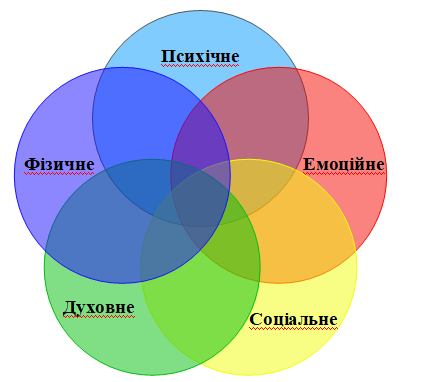 Важливо практикувати способи самодопомоги для кожної сфери – з урахуванням саме твоєї ситуації. План самодопомоги студента університету, який перебуває у ситуації постійного психічного стимулювання та активної соціальної взаємодії, має першочергово містити пункти по догляду за власним фізичним здоров’ям   – їжа, сон, режим дня, фізична активність.









Оціни, в яких сферах твого життя та здоров'я тобі потрібно трохи більше уваги та турботи про себе. І візьми за правило робити оцінку свого життя. По мірі того, як буде змінюватися ситуація, твої потреби в способах самодопомоги також можуть змінюватися.
Склади свій список самодопомоги!
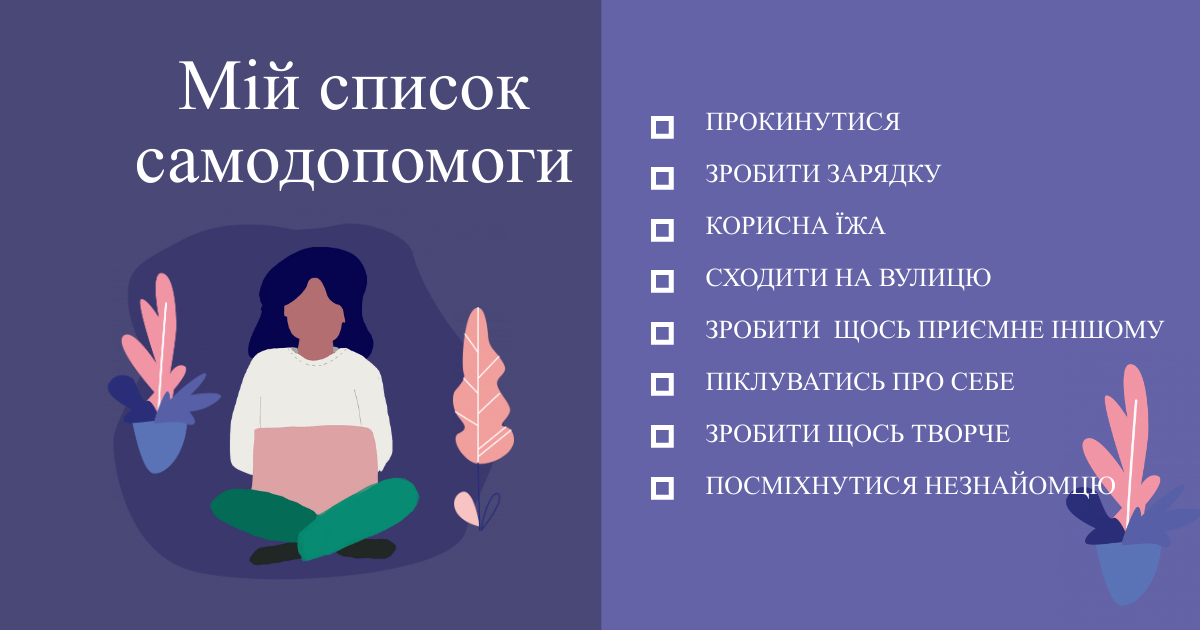 Вправа «Письмові техніки»
Ефективною практикою самодопомоги є ведення записів  – наприклад, ведення щоденника. Далі буде наведено приклади письмових технік, які ти можеш використовувати. Обери декілька технік зі списку та попрактикуй їх використання впродовж наступного тижня (місяця).
10 письмових технік які стануть тобі у пригоді 
Подумай про своє життя та перерахуй письмово, що у твоєму житті може й не ідеально, але, в цілому, досить добре.
У кінці кожного дня записуй «приємності дня», що було хорошого –  що зробив ти, що зробили інші люди, що гарного було сьогодні. Можна написати, за що ти вдячний.
Якщо тобі важко пригадати добре з минулого, попроси учасників або свідків твоїх  гарних моментів з минулого написати тобі про це.
Склади список мрій, фантазій, планів і цілей, які тобі важливі – або були важливими.
Склади список занять, які доставляли тобі задоволення в минулому. Роби хоча б щось з цього, навіть якщо не дуже хочеться і не дуже виходить радіти.
Напиши лист подяки людині, яка зробила для тебе щось важливе; намагайся передати його особисто.
Сформулюй свої цінності та візуалізуй їх – наприклад, зроби колаж або "дошку цінностей", щоб можна було повертатися до них раз у раз.
Прийми рішення що-небудь завершити або навчитися чомусь новому. Постав конкретну досяжну мету, визнач конкретний час або дату її реалізації.
Склади список маленьких поліпшень, які можна зробити у твоїй кімнаті/оселі.
Склади список своїх завдань. Якщо ти прокрастинуєш, тому що завдання викликає у тебе сумніви в собі та ступор, роби не те, що треба, а те, що легше, але все одно потрібне та корисне. Зі стану "Я щось можу і щось роблю" легше переключитися на інші дії, ніж зі стану "Я нічого не можу".
ВПРАВА «ХМАРИНКА»
Ми подаємо тобі аудіо-файл з інструкцією для вправи-релаксації.  
Займи зручну позицію. Бажано зручно лягти… Лежачи на спині, розслабся, дихай животом…  З кожним видихом уявляй, що всі твої негативні почуття і проблеми вилітають з повітрям, перетворюючись на білі, пухнасті хмари. 
Уяви, що ти лежиш на зеленій травичці, дивишся в небо, і спостерігаєш як теплий, літній вітер відносить ці хмари все далі, за горизонт…
Тепле сонечко гріє тебе, і заповнює утворену всередині порожнечу своїм теплом. Наповнюйся цим теплом з кожним вдихом. 
Продовжуй цю вправу, поки не відчуєш, що вся твоя свідомість повністю очистилася від негативних думок.
Бажаємо тобі успіхів!
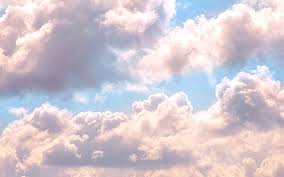